肥満、メタボリックシンドロームからの大腸発癌機序の解明
キーワード［内臓脂肪，腸内細菌，RNA修飾］　　　　　　　　　　　　　　講師　佐々木　悠
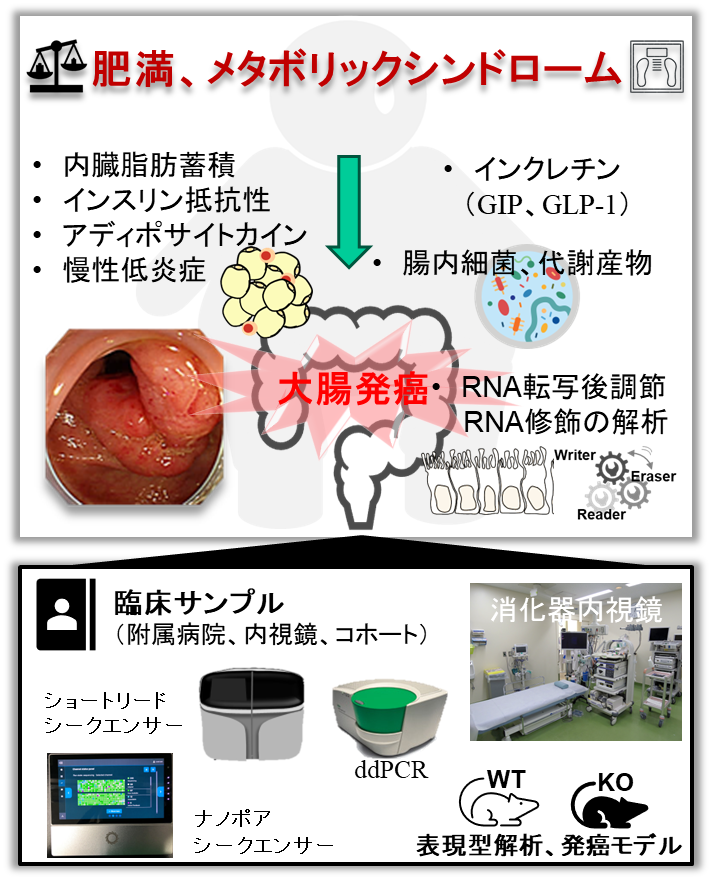 内容：　
　肥満、メタボリックシンドロームは飲酒や喫煙と共に発癌の重要な危険因子であり、これらは全世界の癌死の約50％を引き起こしているとされ、中でも、大腸癌増加の大きな要因となっています。
　我々は、この肥満関連大腸癌の発育進展に、インスリン抵抗性や高インスリン血症といった代謝異常、アディポサイトカインやインクレチンの分泌異常、慢性低炎症、腸内細菌、膵酵素が関与することを明らかにしてきました。最近ではmRNAの転写後調節、安定性制御もこの発癌に関与し、これらに関連する新規標的遺伝子を見出し、その欠損マウスを作成し病態解明に挑んでいます。
　栄養の消化吸収の場である消化管は、腸内細菌との相互作用、消化管ホルモン、神経などを介し、生体の恒常性維持に極めて重要な役割を果たしています。個人が受ける環境の影響や代謝の違いを分子病態としてとらえ、大腸癌の新規予防や治療法の開発、健康長寿のための生活や運動をデザインしたいと考えています。

アピールポイント：　多数例の臨床サンプルや便中細菌叢、代謝産物データを基盤に、臨床、基礎的な研究を行っています。積極的に異分野癒合や産学連携に取組みます！
分　  野：　消化器内科学
専　  門：　消化管癌、消化管疾患
　　　　　　 
E-mail ： y-sasaki@med.id.yamagata-u.ac.jp
Tel  ： 023-628-5309 
Fax ： 023-628-5311

HP  ： https://www.id.yamagata-u.ac.jp/IntMedII/index.html
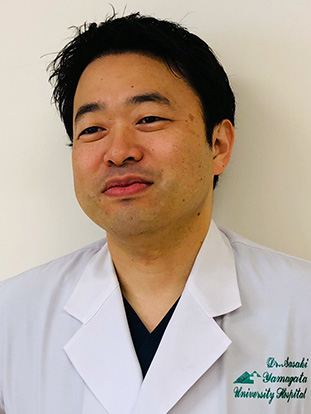